2023 Summer Institute
Microeconomics
Session 4
Presented by:  Kathleen BrennanEmail: kmbrennan108@gmail.comDate: July 17, 20232:45- 4:00 PM ET
AGENDA
PART 1- CEE RESOURCES
PART 2- INTRODUCTION TO MRU
PART 3- CURRENT EVENTS
PART 4- ECONOMIC GAMES
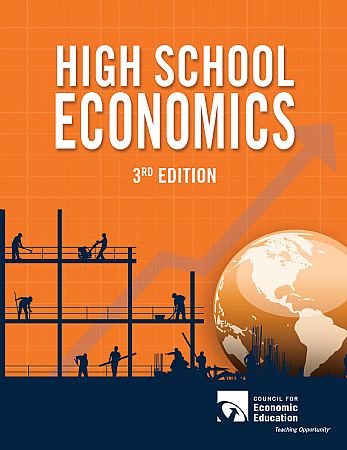 High School Economics
Advanced Placement Economics – 5th edition – Coming Soon!
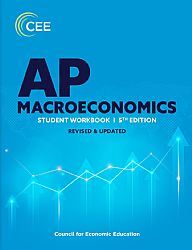 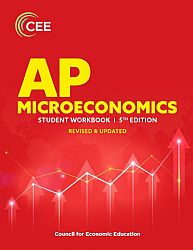 INTRODUCTION TO MRU
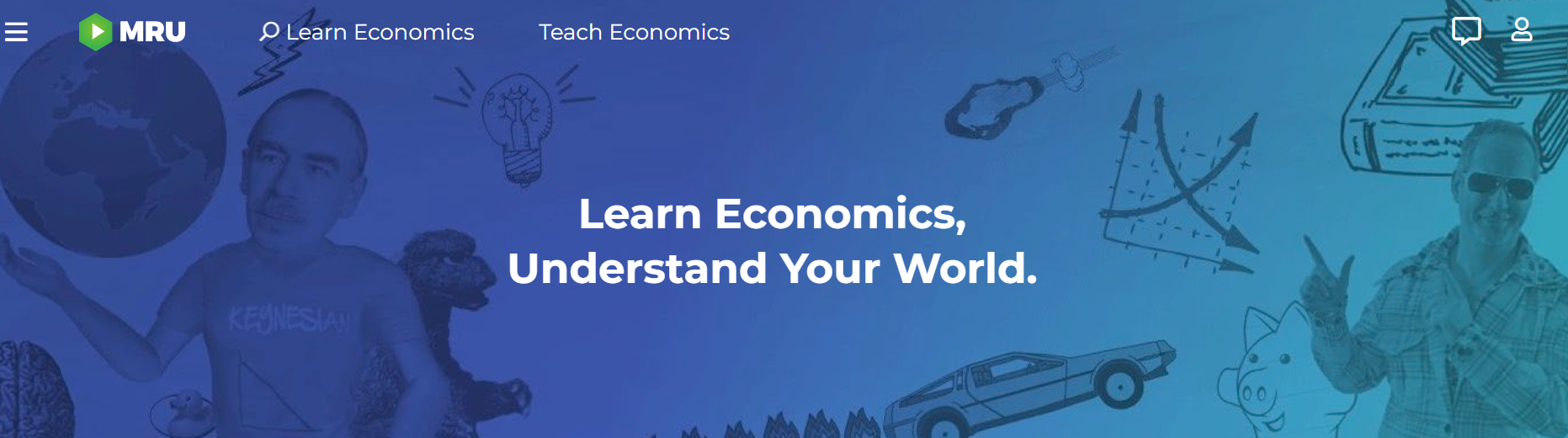 Additional Resources 

MJM Foodie
Jacob Reed Review Econ
Jacob Clifford ACDC Economics
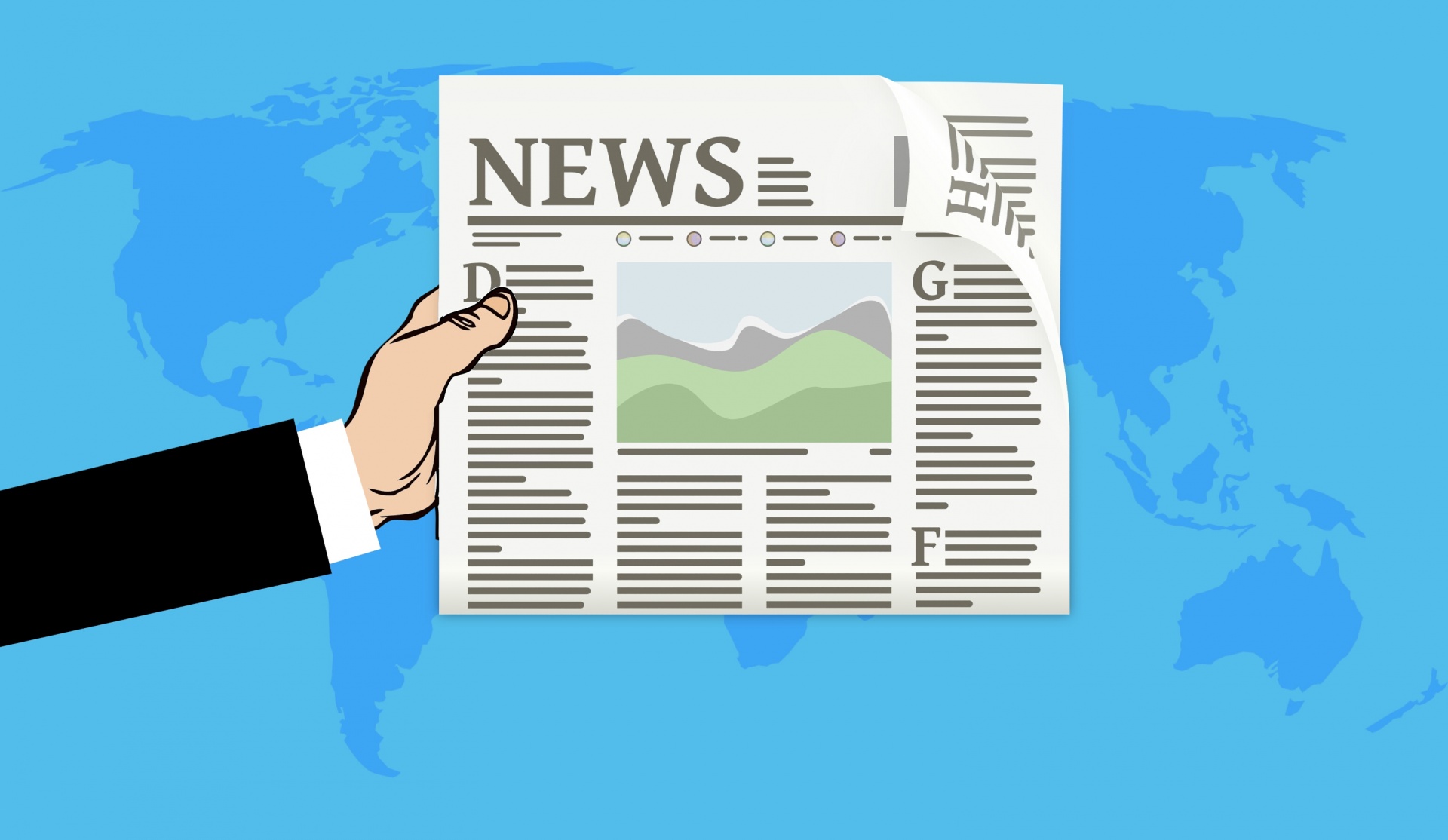 CURRENT EVENTS
Econ Inbox
Monday Morning Economist
Planet Money
Planet Money- The Indicator
Marketplace
Think Like an Economist
Conversations with Tyler
Freakonomics Radio
The Economics of Everyday Things
People I (Mostly) Admire
No Stupid Questions
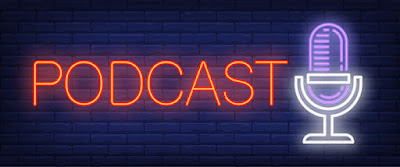 This Photo by Unknown Author is licensed under CC BY-SA-NC
Econ Inbox Example
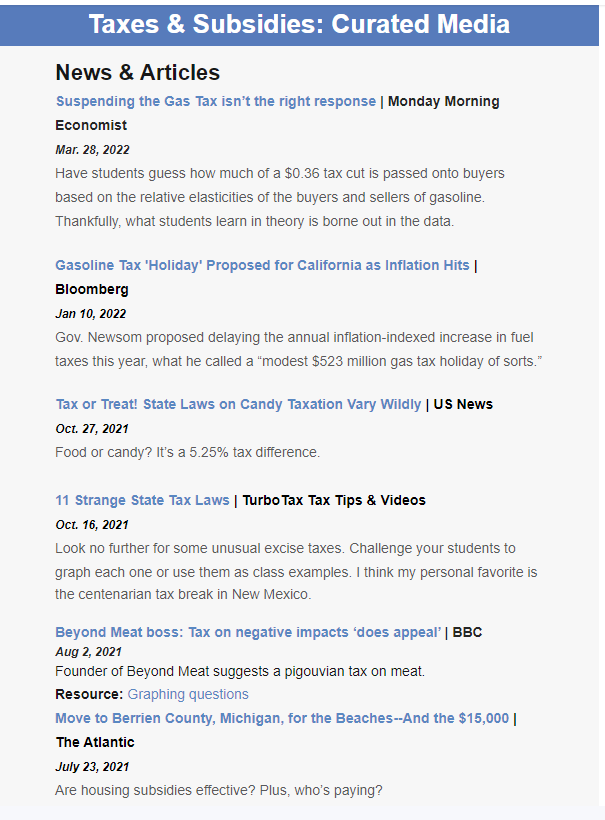 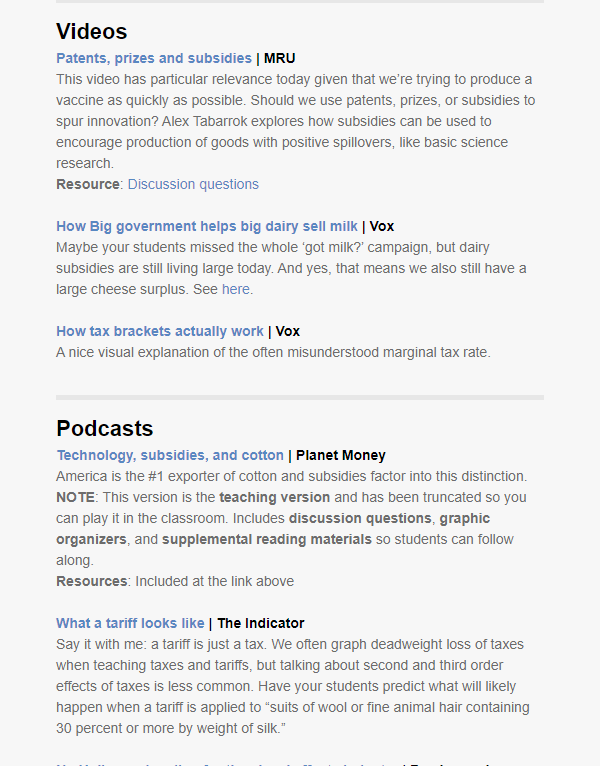 Additional Resources
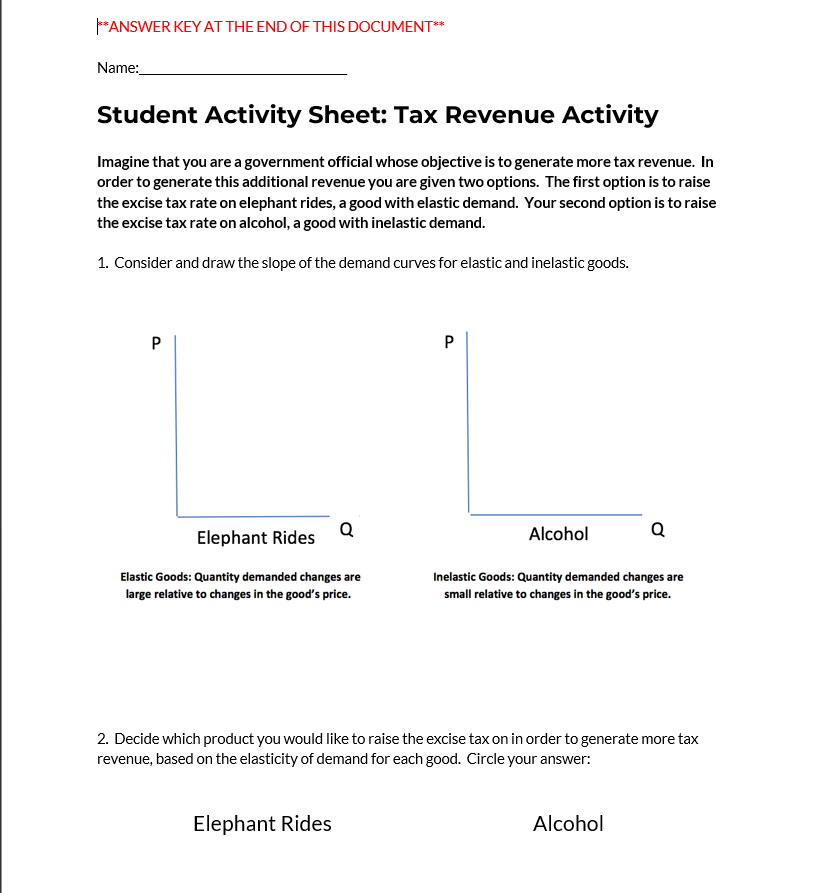 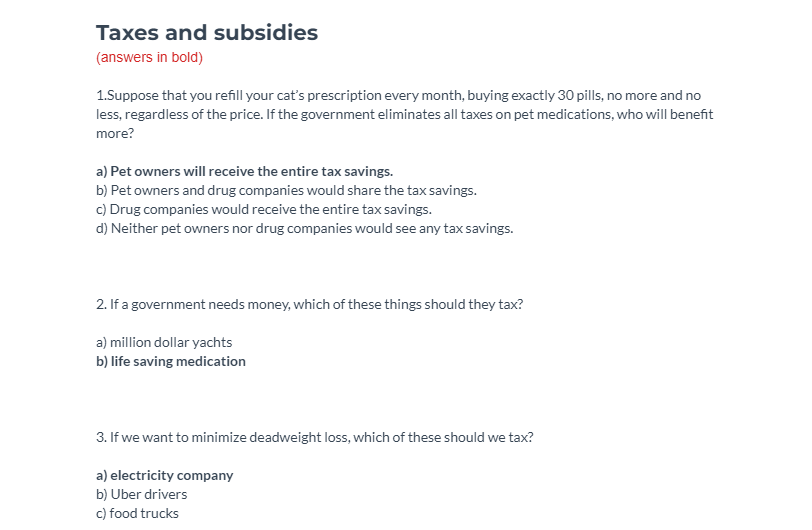 Extra Practice
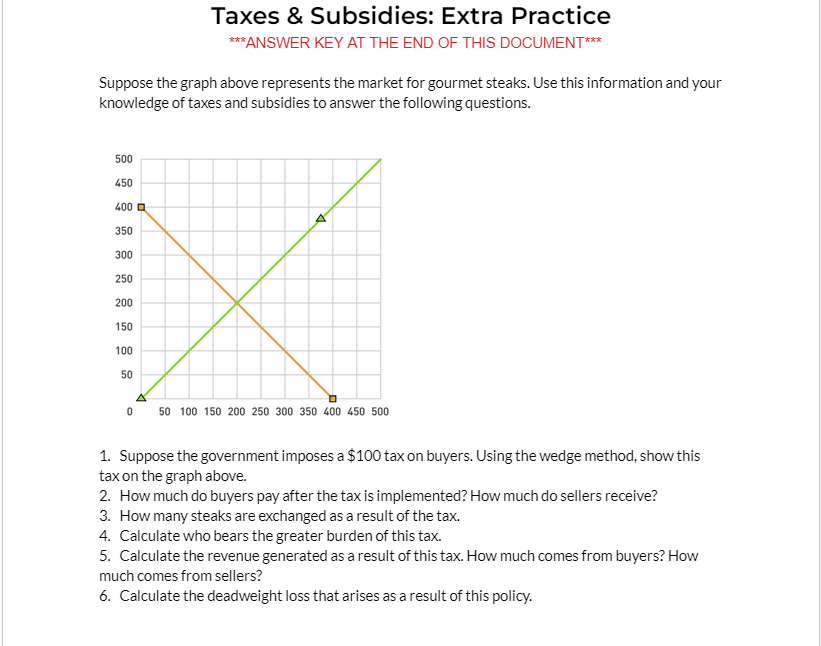 Apply & Analyze: Assume Daphne’s Apparel Company operates in a perfectly competitive industry and sells its product at $15.  Complete the table and then graph the MC, AVC, MR, AR and Price for the company.  At approximately what quantity is profit maximized?
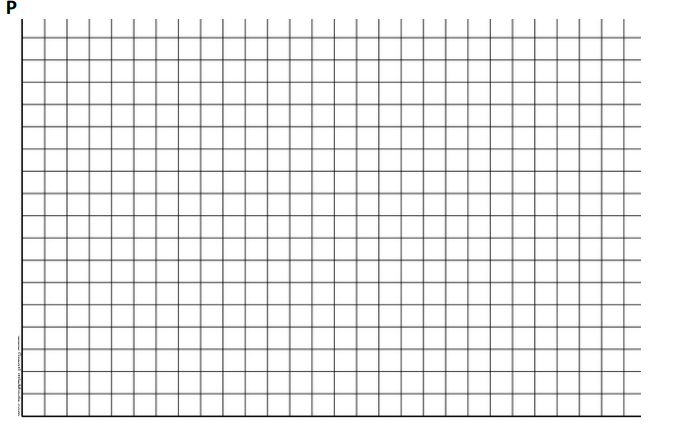 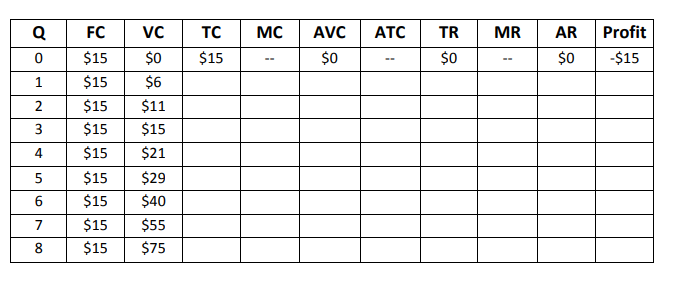 Economic Games
Top 5 In-Person Economic Games (2022)
Coffee Shop Game
Coffee Shop Game Worksheet- Welker
Classroom Games for Teaching Economics
QUESTIONS??
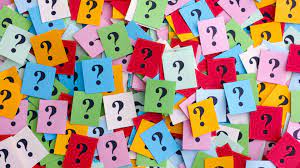 Inc. Magazine
13
Suggested Presentation Deck
CEE Affiliates
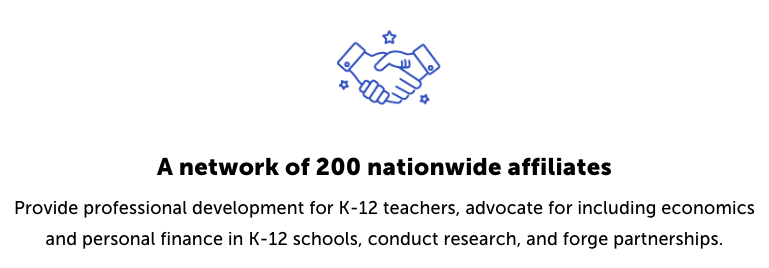 https://www.councilforeconed.org/resources/local-affiliates/

Include your local affiliate page
14
Thank You to Our Sponsors!
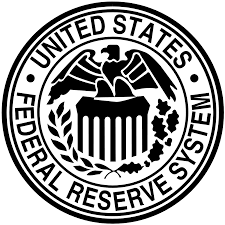 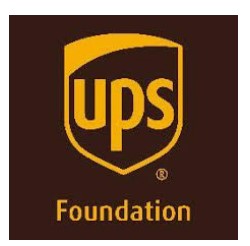 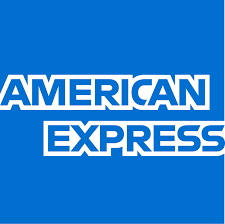 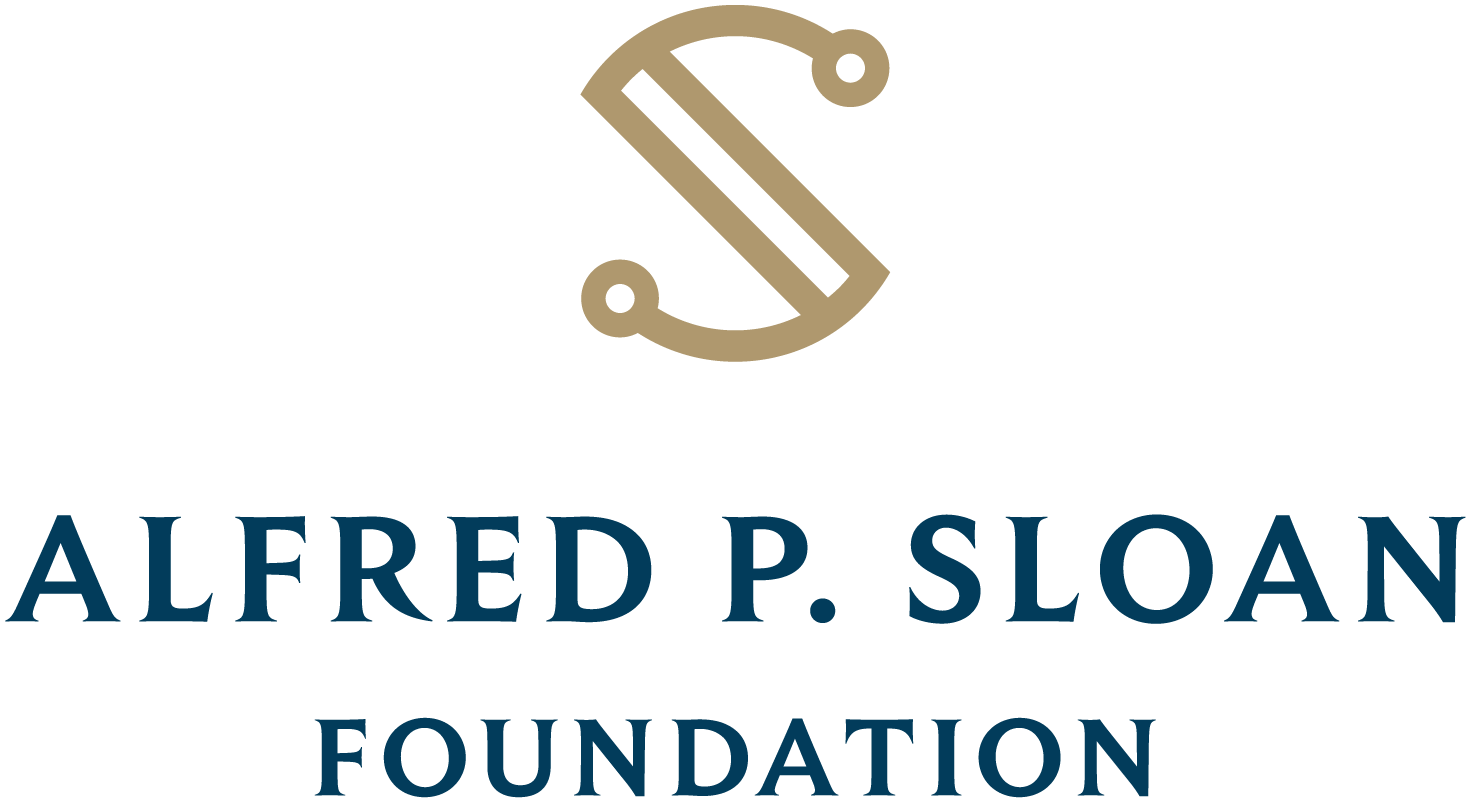 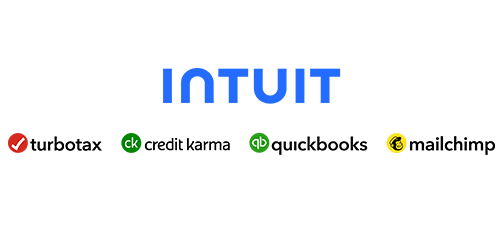 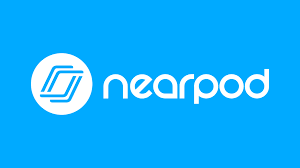 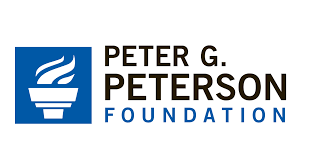 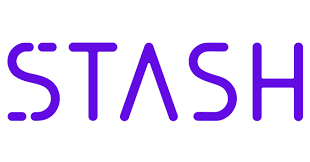 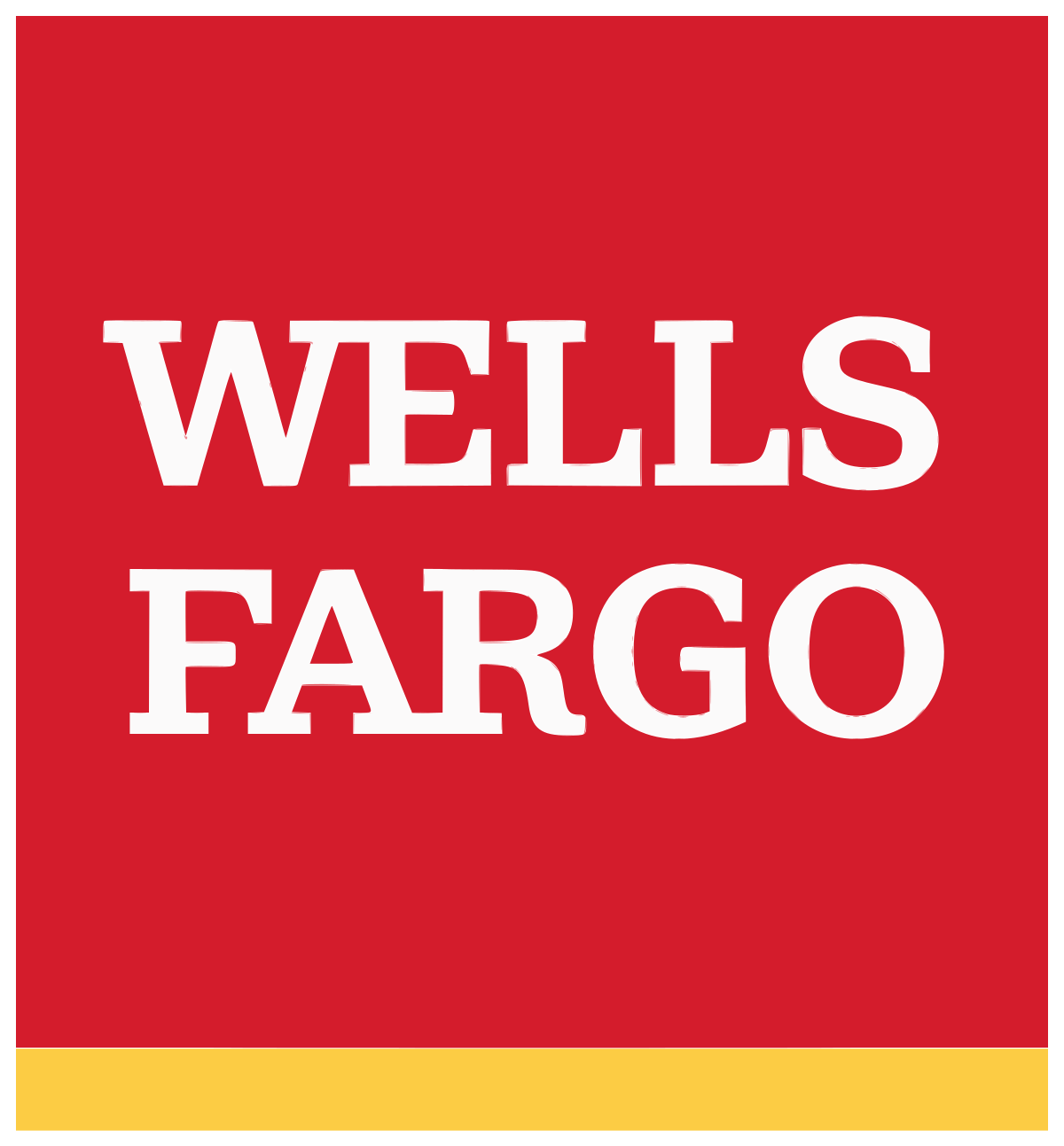 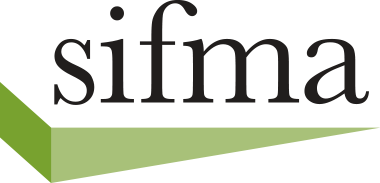 15
Thank You!

kmbrennan108@gmail.com
Contact information